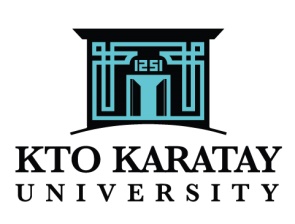 FROM MADRASA TO UNIVERSITY…
KARATAY MADRASA 1251
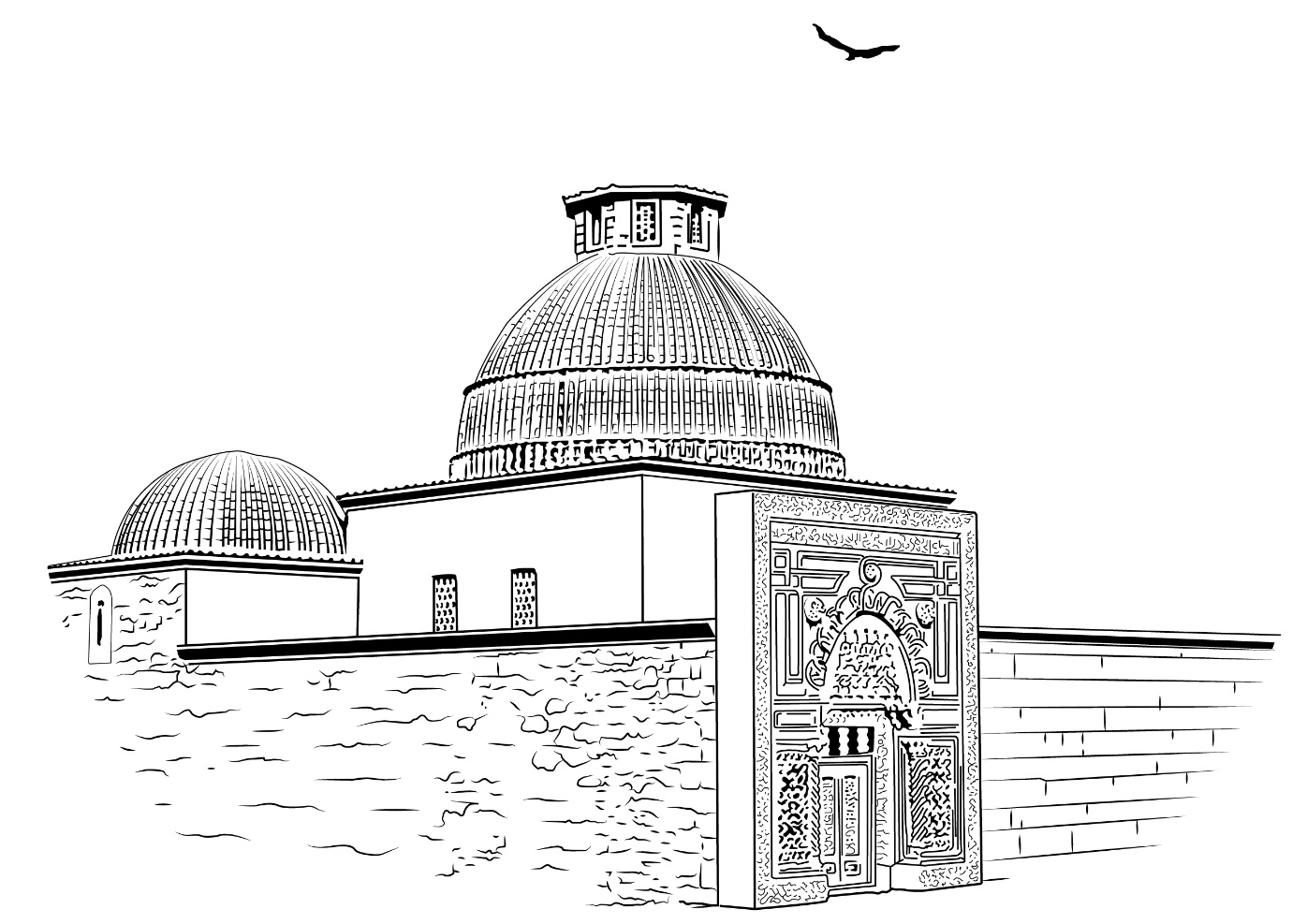 ‘’… Noble Atabey Karatay, the son of Abdullah, had a high-rise, spacious, and fine building constructed and endowed as a waqf in the capital city of Konya.‘’
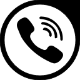 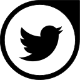 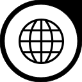 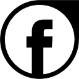 www.karatay.edu.tr
KaratayUniversitesi
ktokaratay
444 12 51
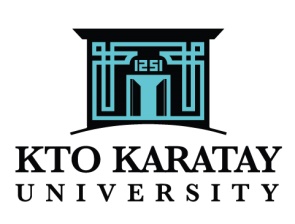 HISTORY
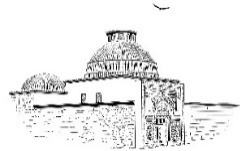 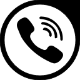 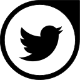 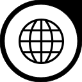 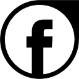 www.karatay.edu.tr
KaratayUniversitesi
ktokaratay
444 12 51
KTO KARATAY UNIVERSITY BY NUMBERS
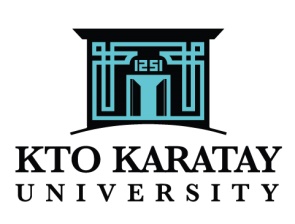 9000 students
72 programs
6 faculties 
3 graduate schools
3 academies
3 vocational schools 
400 Academic Staff
300 Administrative Staff
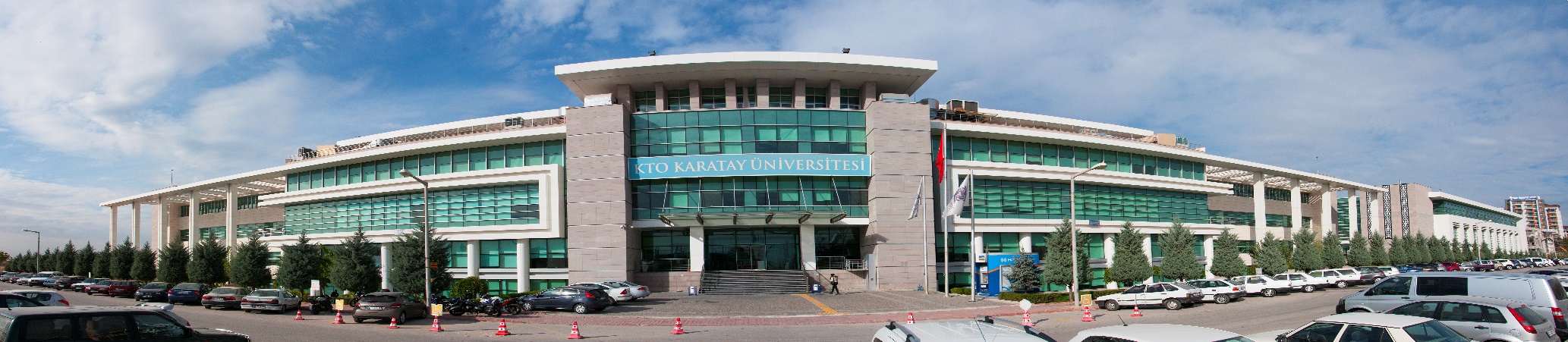 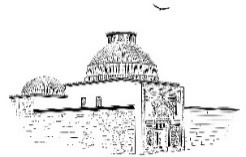 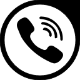 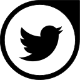 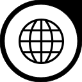 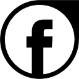 www.karatay.edu.tr
KaratayUniversitesi
ktokaratay
444 12 51
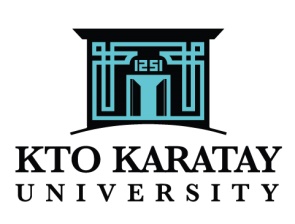 FACULTIES AND DEPARTMENTS / 1
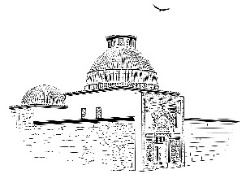 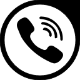 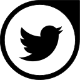 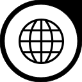 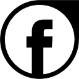 www.karatay.edu.tr
KaratayUniversitesi
ktokaratay
444 12 51
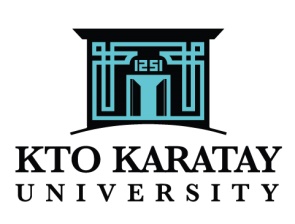 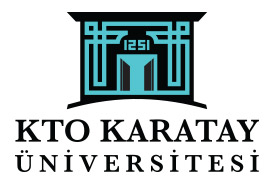 FACULTIES AND DEPARTMENTS / 2
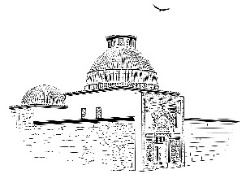 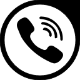 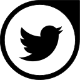 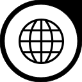 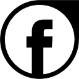 www.karatay.edu.tr
KaratayUniversitesi
ktokaratay
444 12 51
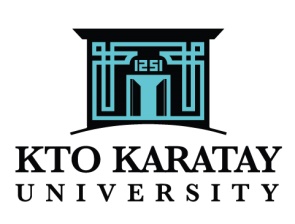 POST GRADUATE AND DOCTORAL DEGREES
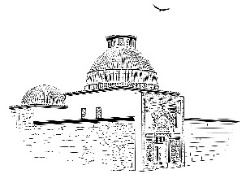 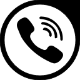 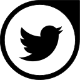 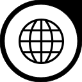 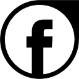 www.karatay.edu.tr
KaratayUniversitesi
ktokaratay
444 12 51
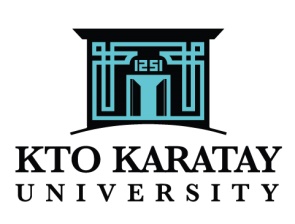 EDUCATION OPPORTUNITIES
Double Major Opportunities: KTO Karatay University offers tens of double major opportunities from Mechanical Engineering, Business Administration and Sociology to Child Development, Architecture and Audiology.
Study 8 different languages: As well as English, our students can take Chinese, Japanese, French, Arabic, Persian, Russian and German language courses as their electives.
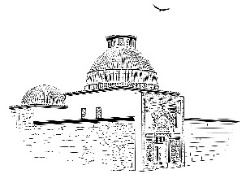 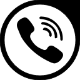 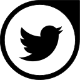 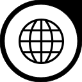 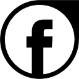 www.karatay.edu.tr
KaratayUniversitesi
ktokaratay
444 12 51
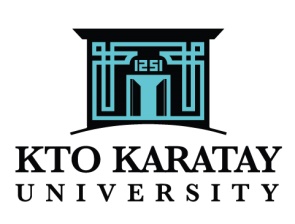 SECTOR CONSULTING PROJECT
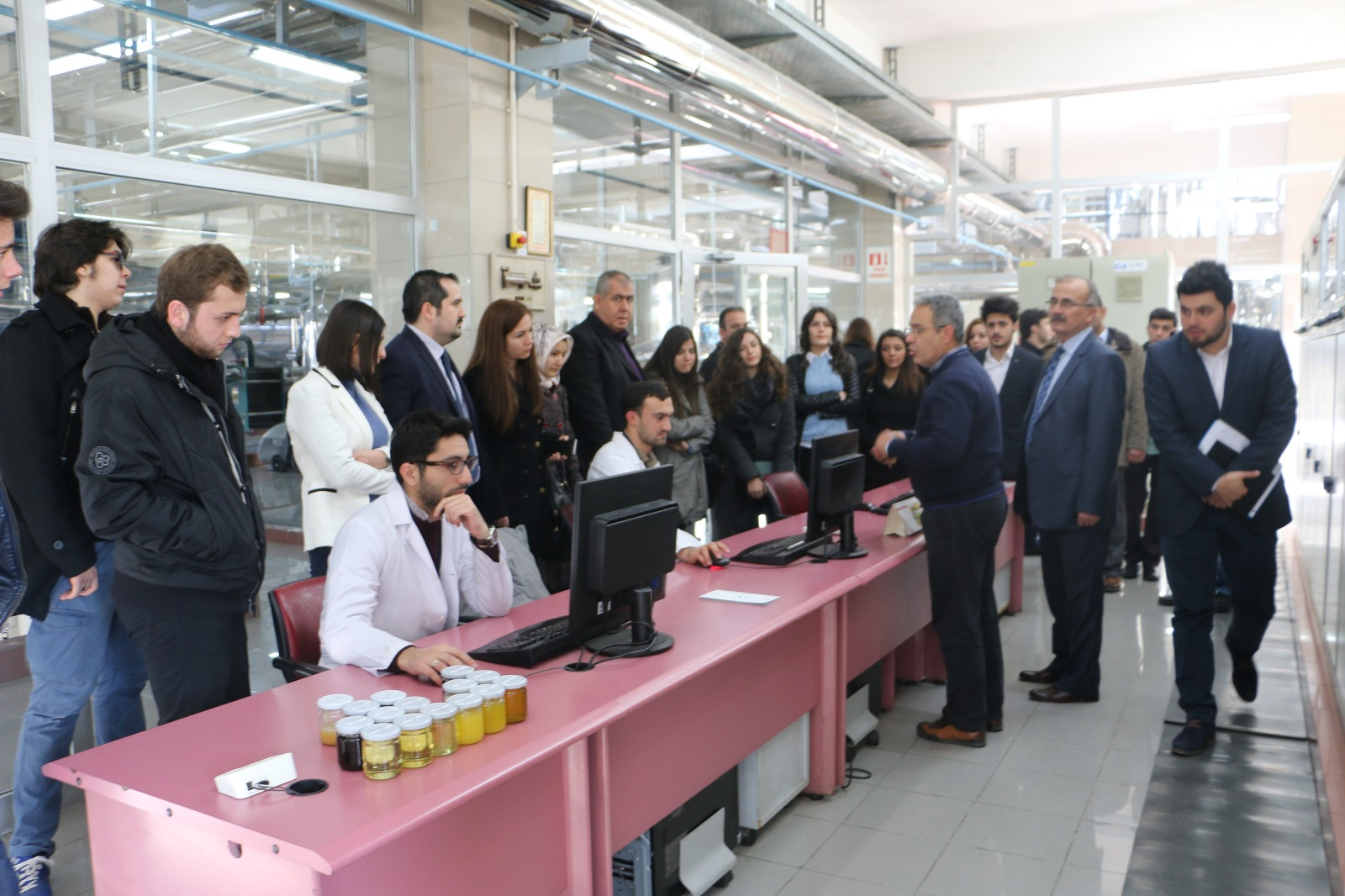 Masters are meeting with apprentices! 

The experienced leaders of the business and industrial world, who are also members of The Konya Chamber of Commerce are identified with the related department for each freshman. 

Sector Consultants work in cooperation with the academic consultants of students. 

Students turn what they learn in classrooms into practice with the help of their Sector Consultants.
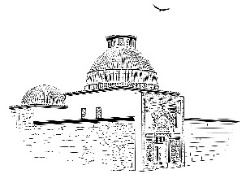 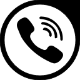 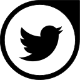 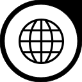 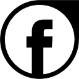 www.karatay.edu.tr
KaratayUniversitesi
ktokaratay
444 12 51
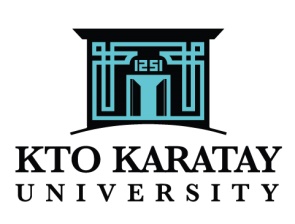 KTO KAR-DIL: TURKISH LANGUAGE TRAINING
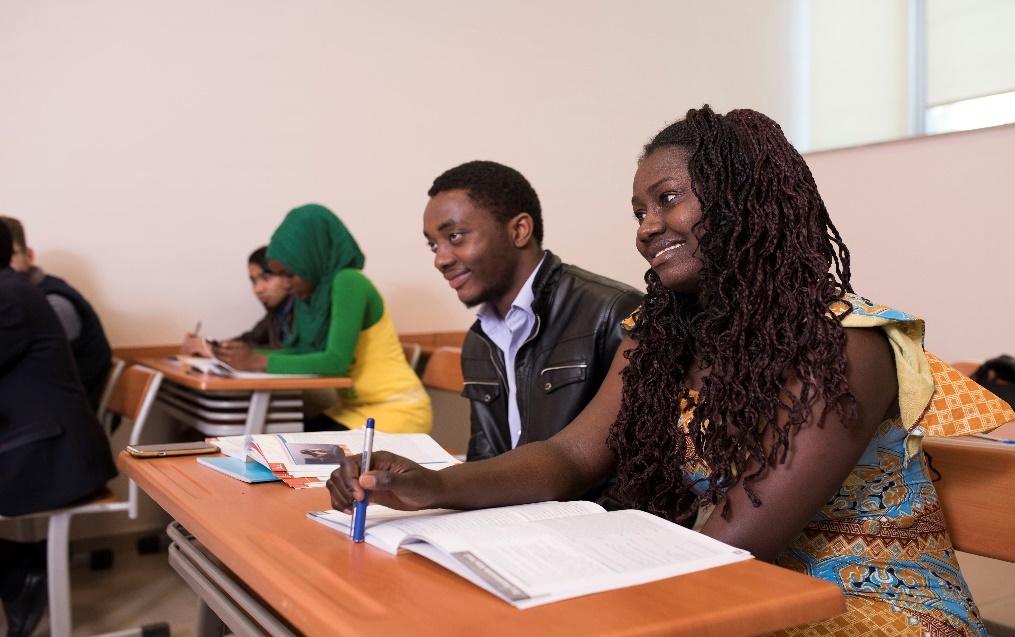 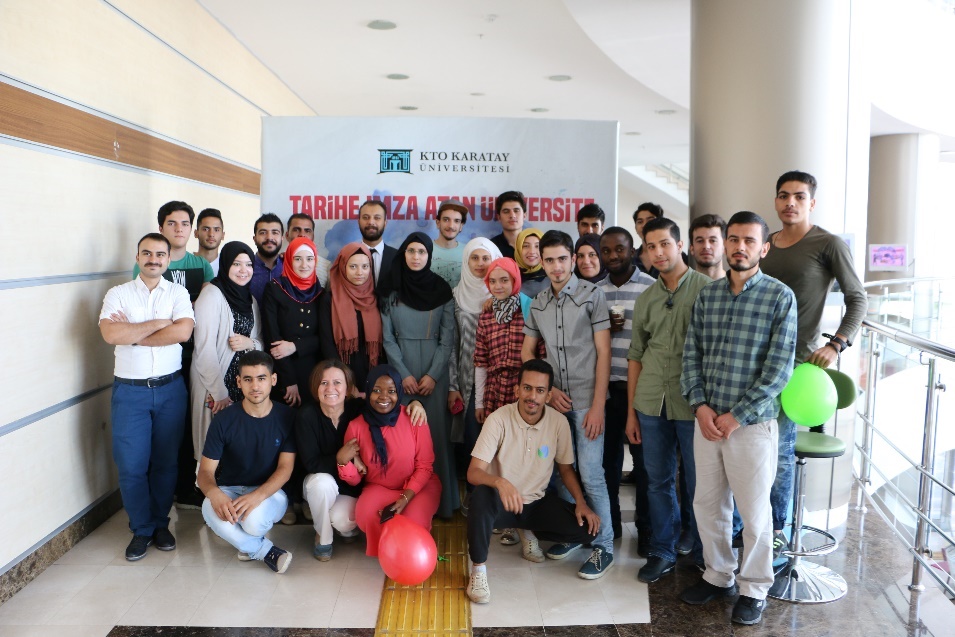 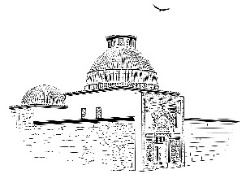 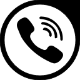 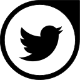 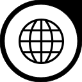 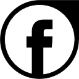 www.karatay.edu.tr
KaratayUniversitesi
ktokaratay
444 12 51
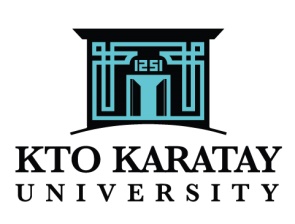 UZEM: DISTANCE LEARNING CENTER
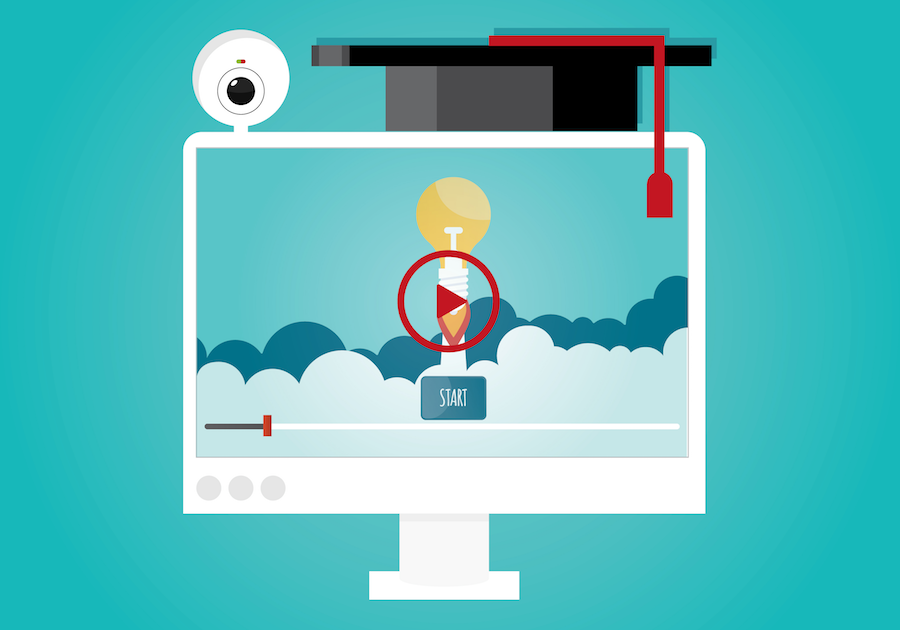 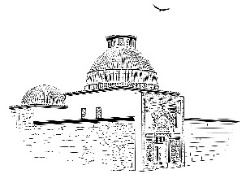 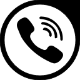 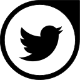 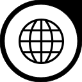 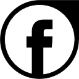 www.karatay.edu.tr
KaratayUniversitesi
ktokaratay
444 12 51
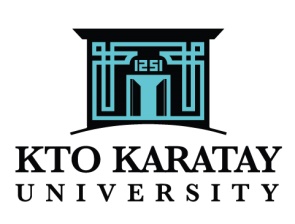 INTERNATIONAL PROGRAMS
Through our Erasmus bilateral agreements with the universities in the Germany, Portugal, Bulgaria, Romania and Poland we host international exchange students on our campus and we send our full-time students for a semester abroad. 

KTO Karatay Univeristy is a also a member of International Association for the Exchange of Students for Technical Experience (IAESTE).
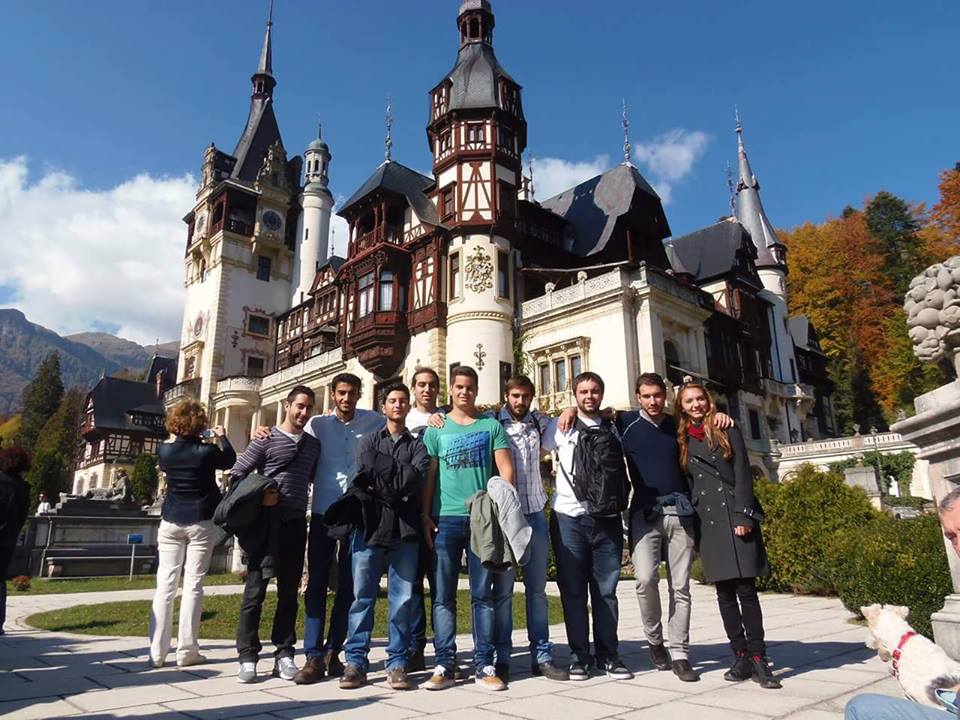 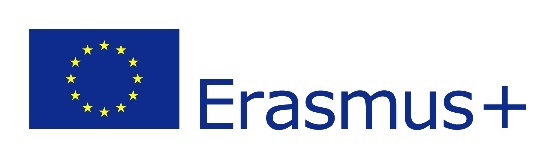 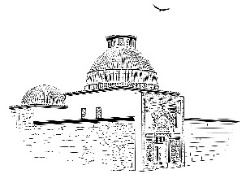 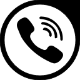 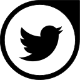 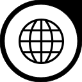 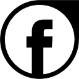 www.karatay.edu.tr
KaratayUniversitesi
ktokaratay
444 12 51
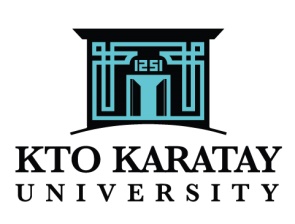 CAMPUS PHOTOS
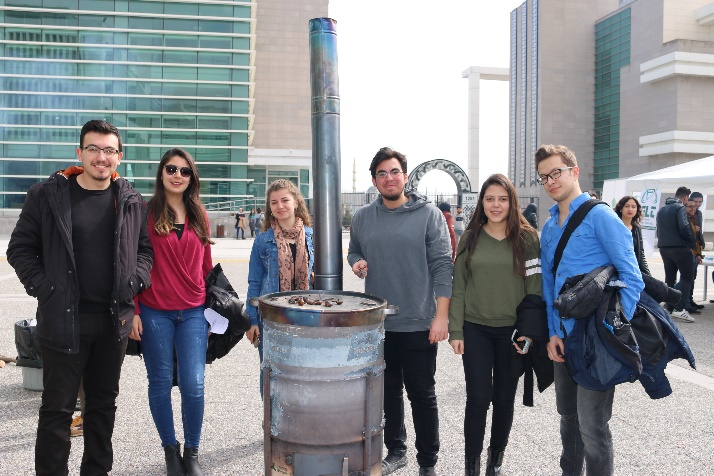 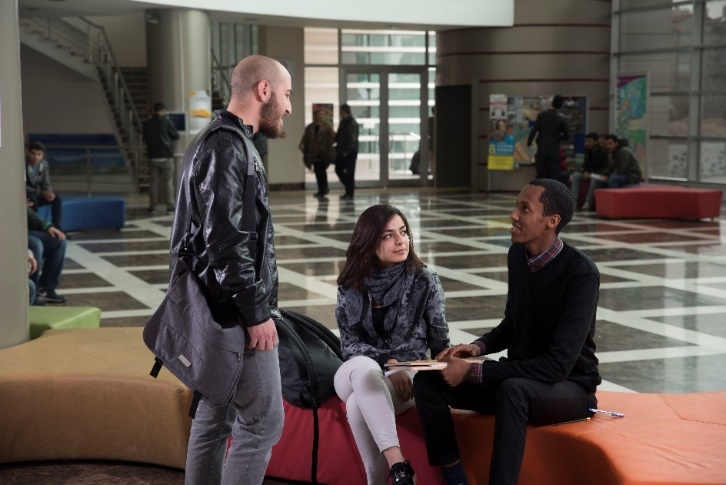 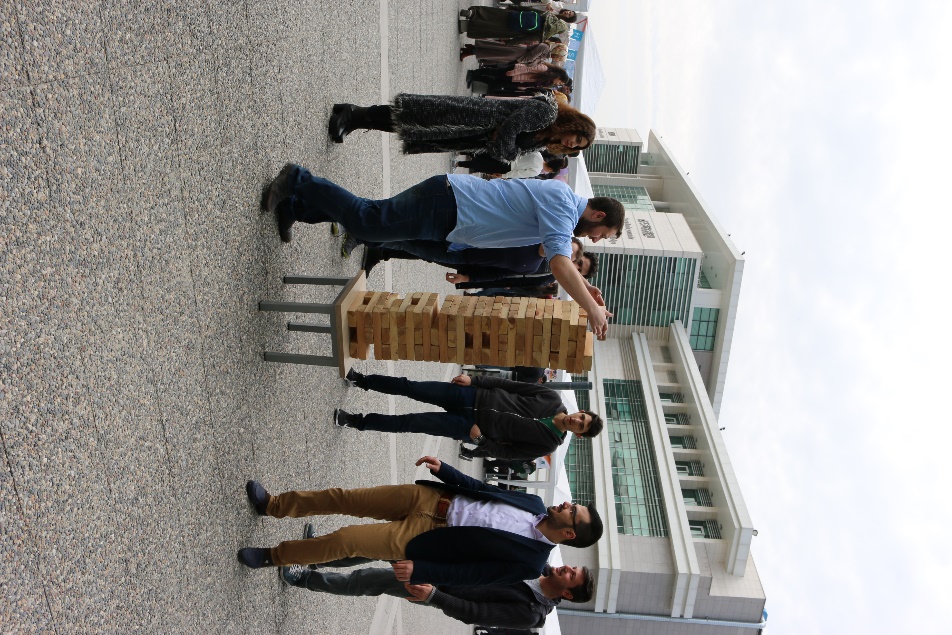 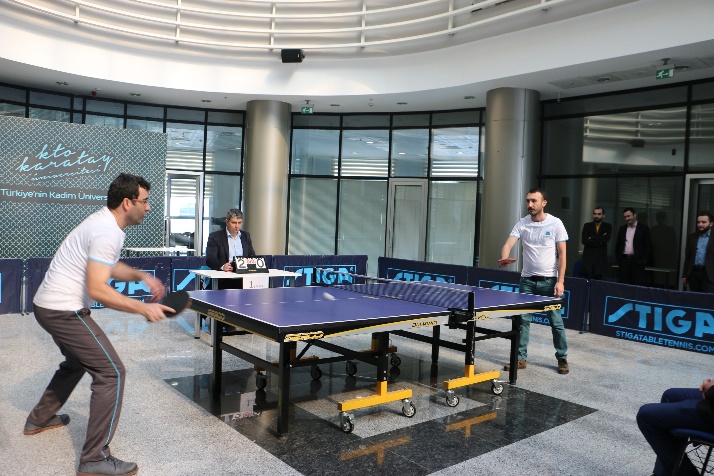 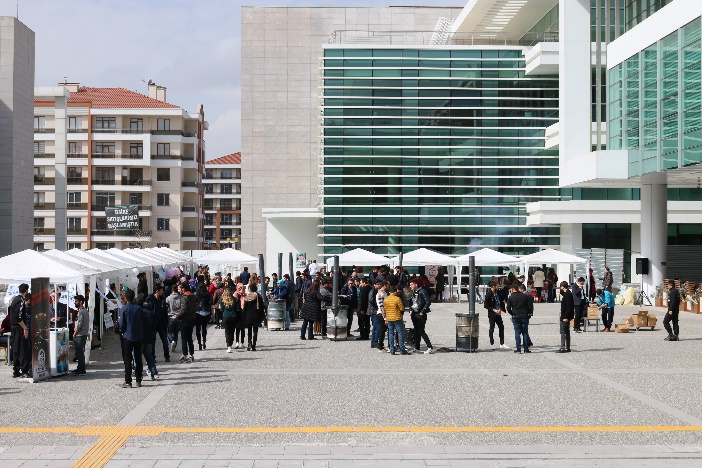 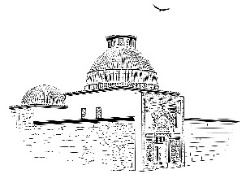 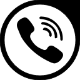 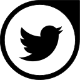 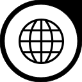 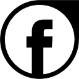 www.karatay.edu.tr
KaratayUniversitesi
ktokaratay
444 12 51
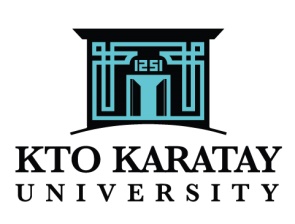 PEER SUPPORT
Peer Support: It is observed that students coming from different secondary education traditions can get unsuccessful grades especially in their first year due to the problem of adaptation and not being able to focus on their courses at the university. 

KTO Karatay University offers Peer Support to assist such students to keep their scholarships safe. When an international student fails an exam, he/she is matched with a student who has a good grade from that same course. 

The private lessons given by the successful student are completely free.
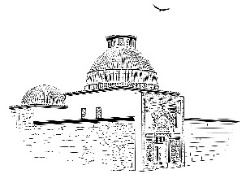 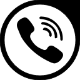 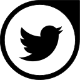 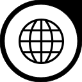 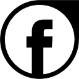 www.karatay.edu.tr
KaratayUniversitesi
ktokaratay
444 12 51
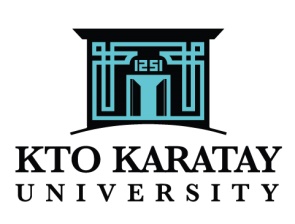 ACCOMMODATION
KTO Karatay University offers luxurious and comfortable accommodation for students coming from outside the city and abroad. 


Our guesthouses located only 5 and 10 minutes' walking distance from the campus have in single, double or quadruple rooms.
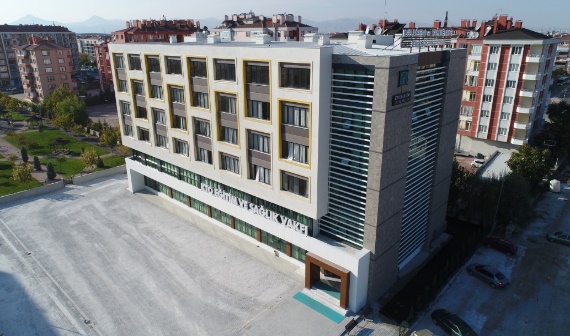 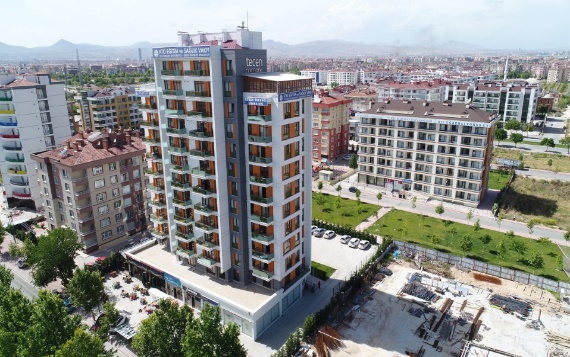 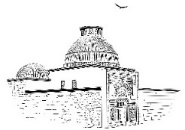 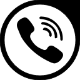 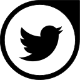 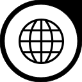 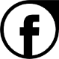 www.karatay.edu.tr
KaratayUniversitesi
ktokaratay
444 12 51
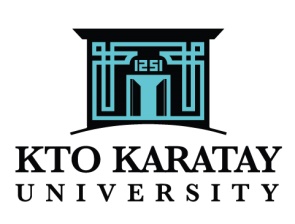 CAMPUS PHOTOS
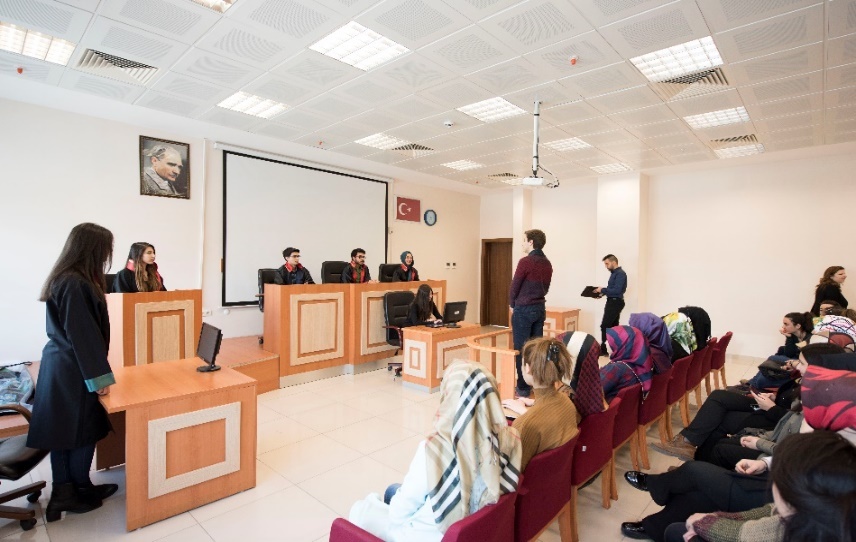 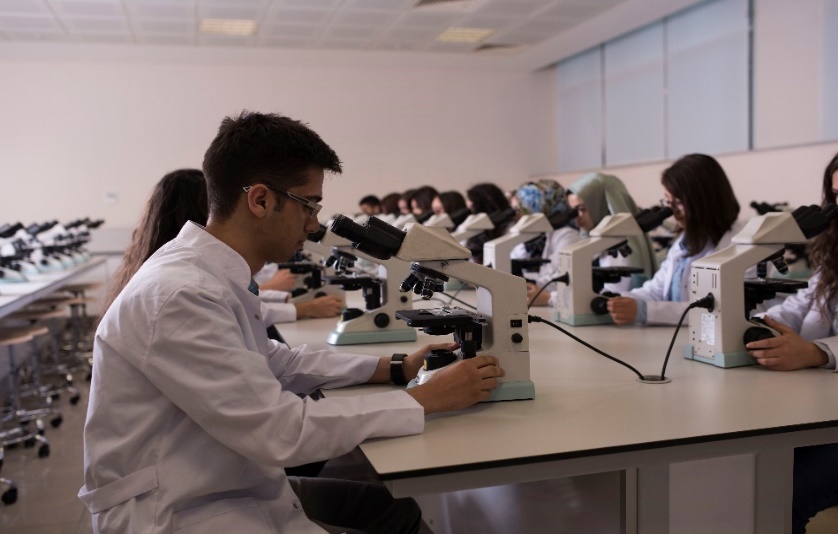 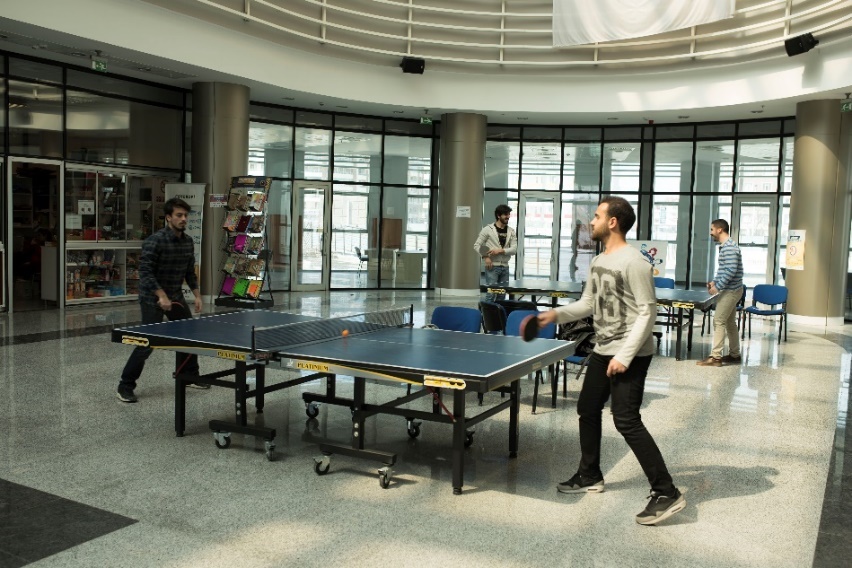 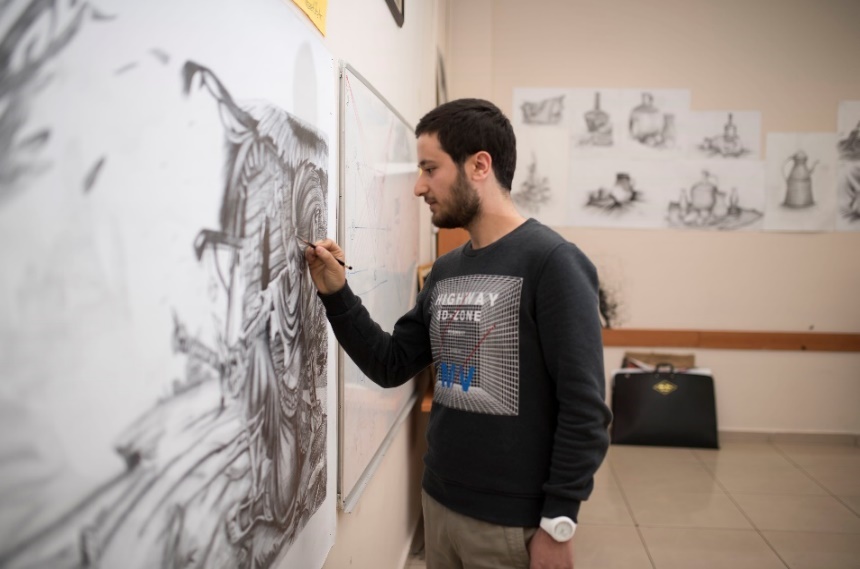 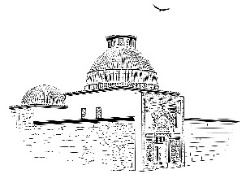 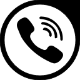 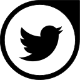 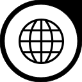 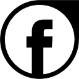 www.karatay.edu.tr
KaratayUniversitesi
ktokaratay
444 12 51
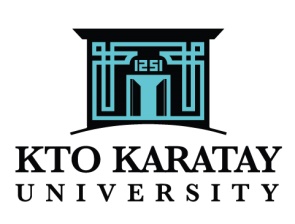 THANK YOU
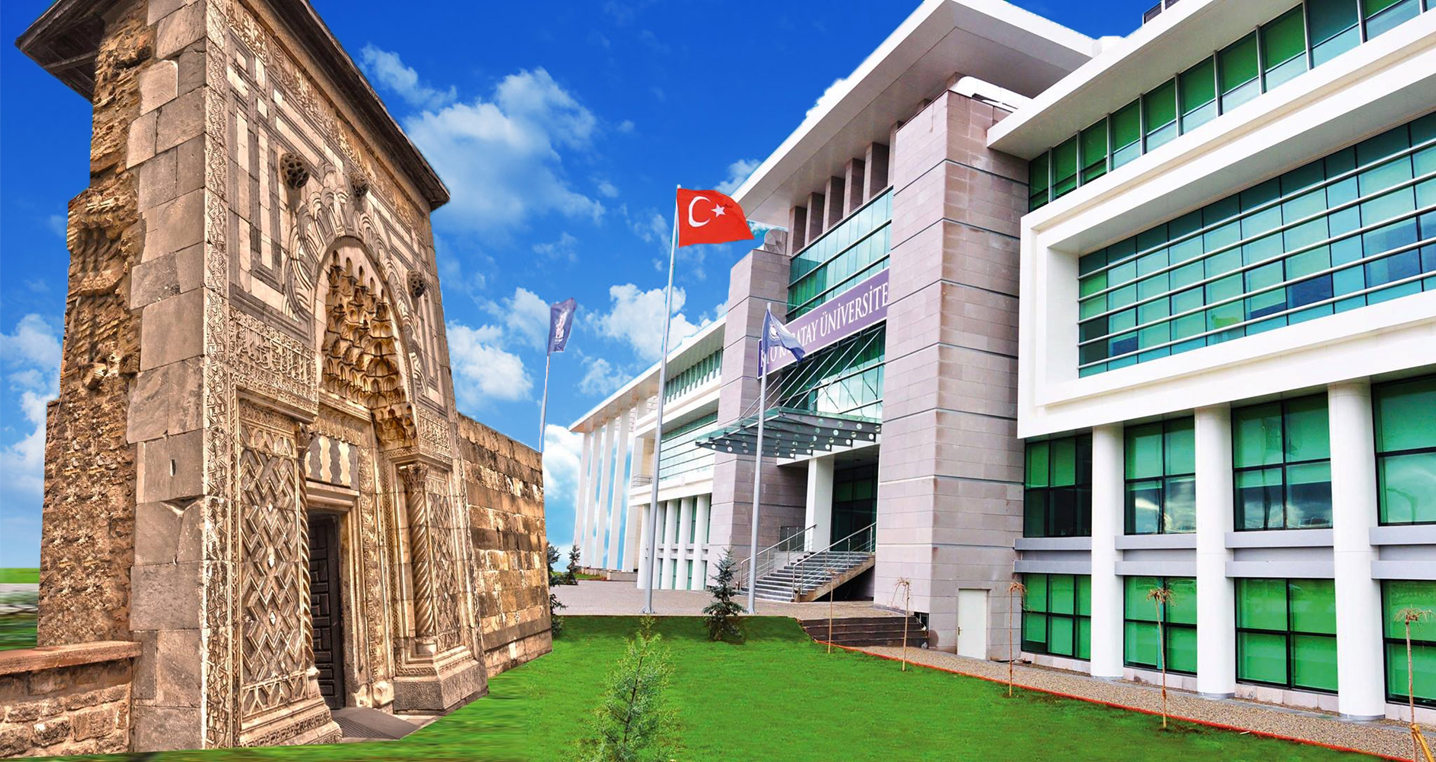 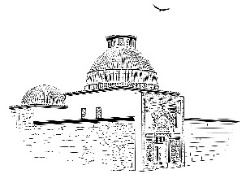 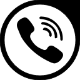 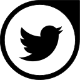 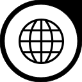 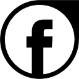 www.karatay.edu.tr
KaratayUniversitesi
ktokaratay
444 12 51